Einrichten der Kamera Panasonic SDR-H80
Dies ist eine detaillierte Anleitung zum Einrichten der Videokamera Panasonic SDR-H80.
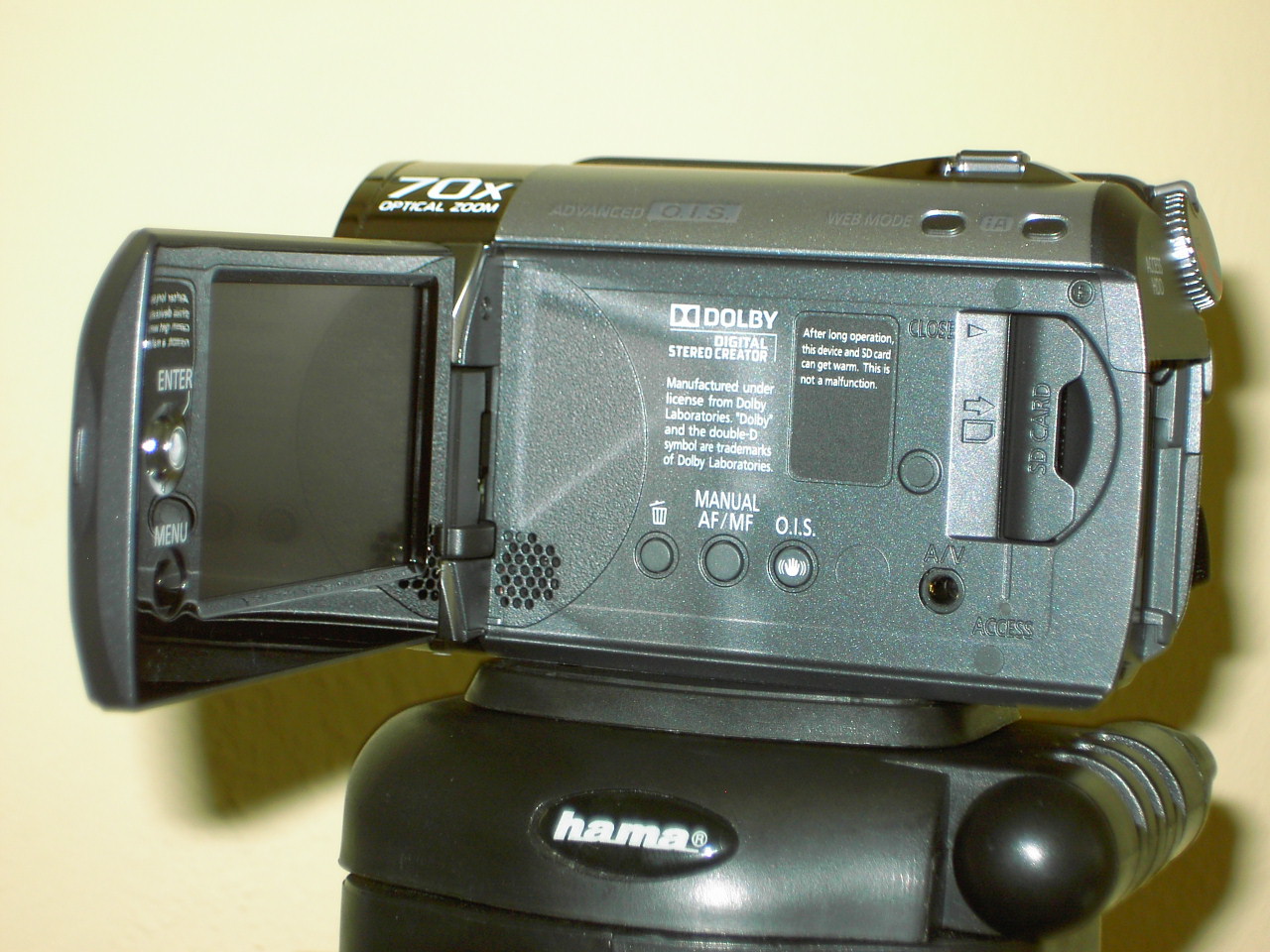 06.08.2010
Dominik Baumgart
1
Einrichten der Kamera Panasonic SDR-H80
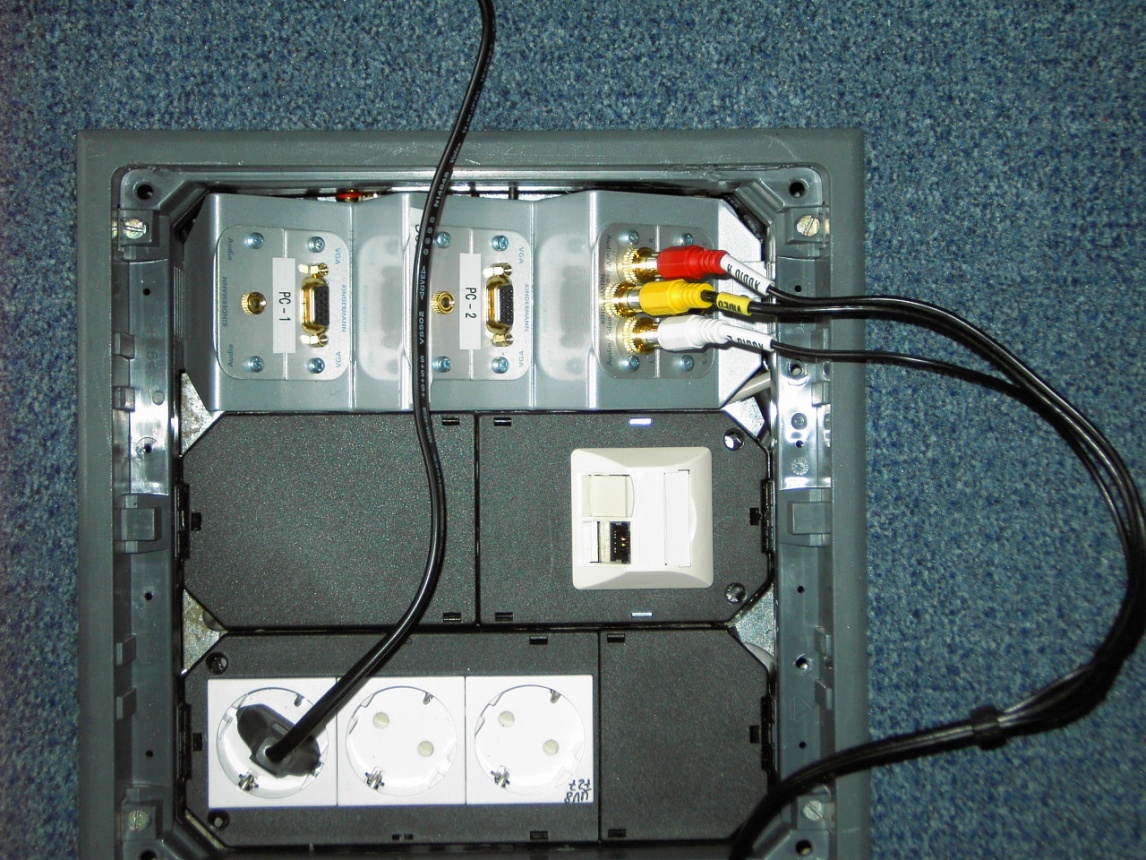 Öffnen Sie den Bodentank (Anschlussdose im Fußboden)
 stecken Sie den Netzstecker der Kamera in eine Steckdose im Bodentank
 Verbinden Sie nun das Videokabel (gelber, roter und weißer Stecker) mit den Buchsen im Bodentank
  achten Sie hierbei auf die farbigen Markierungen
 öffnen Sie ggf. die Objektivklappe mithilfe des kleinen Hebels an der rechten Seite des Objektivs
06.08.2010
Dominik Baumgart
2
Einrichten der Kamera Panasonic SDR-H80
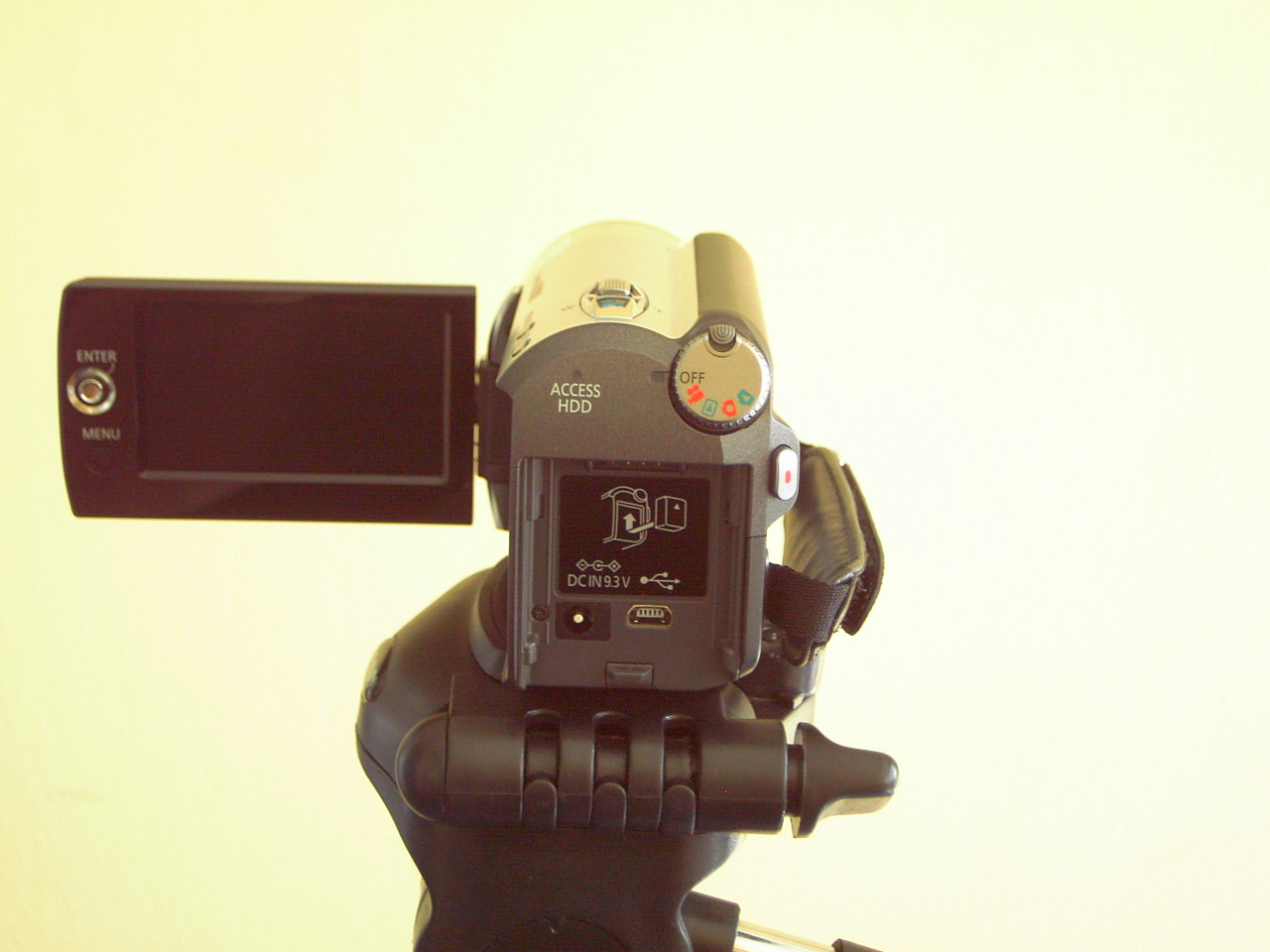 Die Kamera ist nun betriebsbereit und kann eingeschaltet werden.
Je nach Verwendungszweck, stellen Sie den Funktionswahlschalter in die gewünschte Stellung.
Folgende Funktionen können gewählt werden:
 Ausschalten
 Videomodus
 abspielen von Videos
 Fotomodus
 abspielen von Fotos
06.08.2010
Dominik Baumgart
3
Videoaufnahme mit der Panasonic SDR-H80
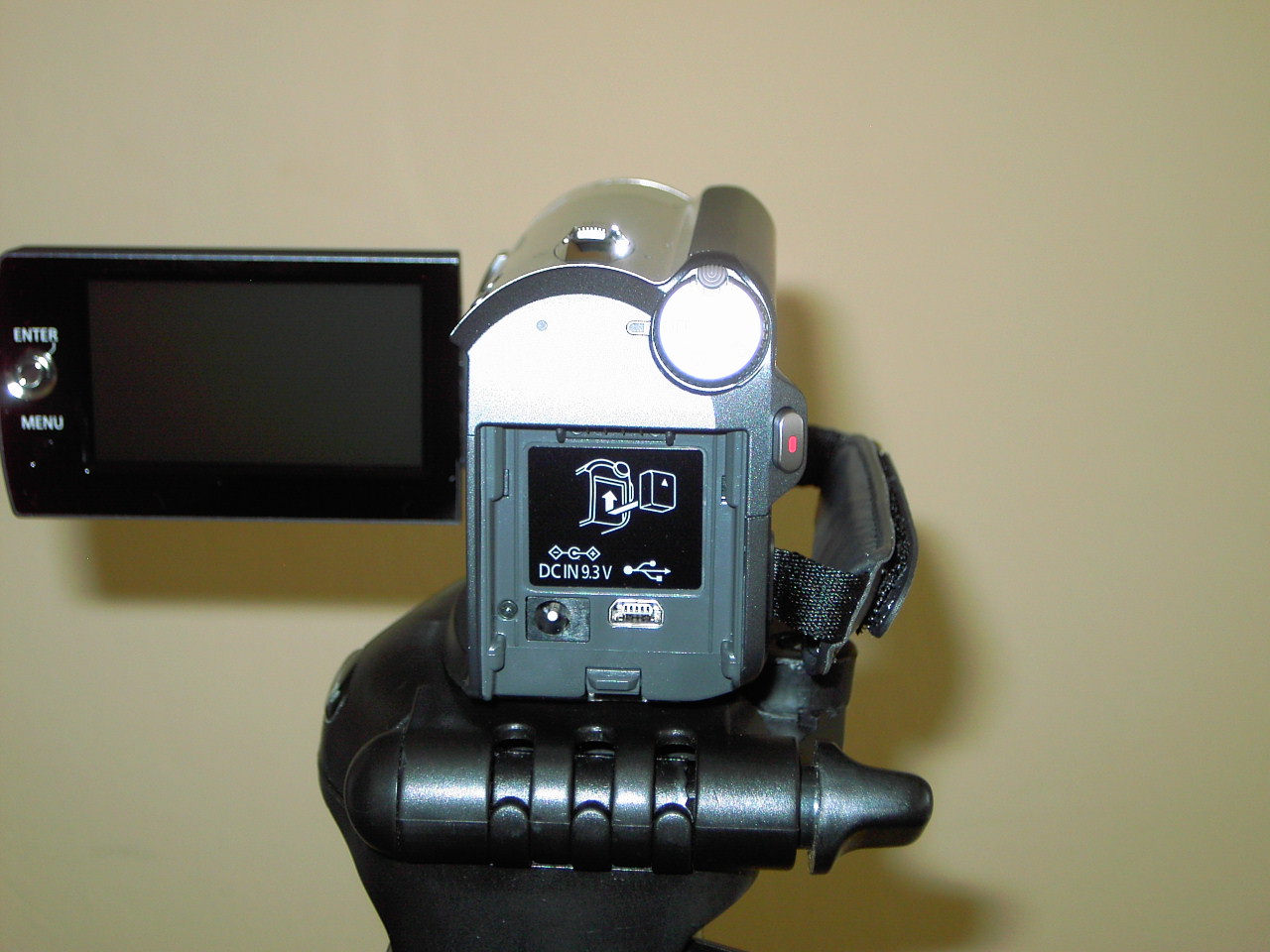 Stellen Sie den Funktionswahlschalter auf „Videoaufnahme“
 im Display wird nun das Bild angezeigt
 zum Starten der Aufnahme,  betätigen Sie nun die „Aufnahmetaste“
 zum Beenden der Aufnahme, betätigen Sie die „Aufnahmetaste“ erneut
06.08.2010
Dominik Baumgart
4
Video abspielen mit der Panasonic SDR-H80
Zum Abspielen der Aufnahmen, stellen Sie den Funktionswahlschalter auf „abspielen von Videos“
 im Display sehen Sie nun alle bisher aufgenommenen Videos
 wählen sie mithilfe der Auswahltaste das gewünschte Video aus
 zum Abspielen drücken sie auf die Auswahltaste
 weiter Funktionen der Auswahltaste werden nun im Display angezeigt
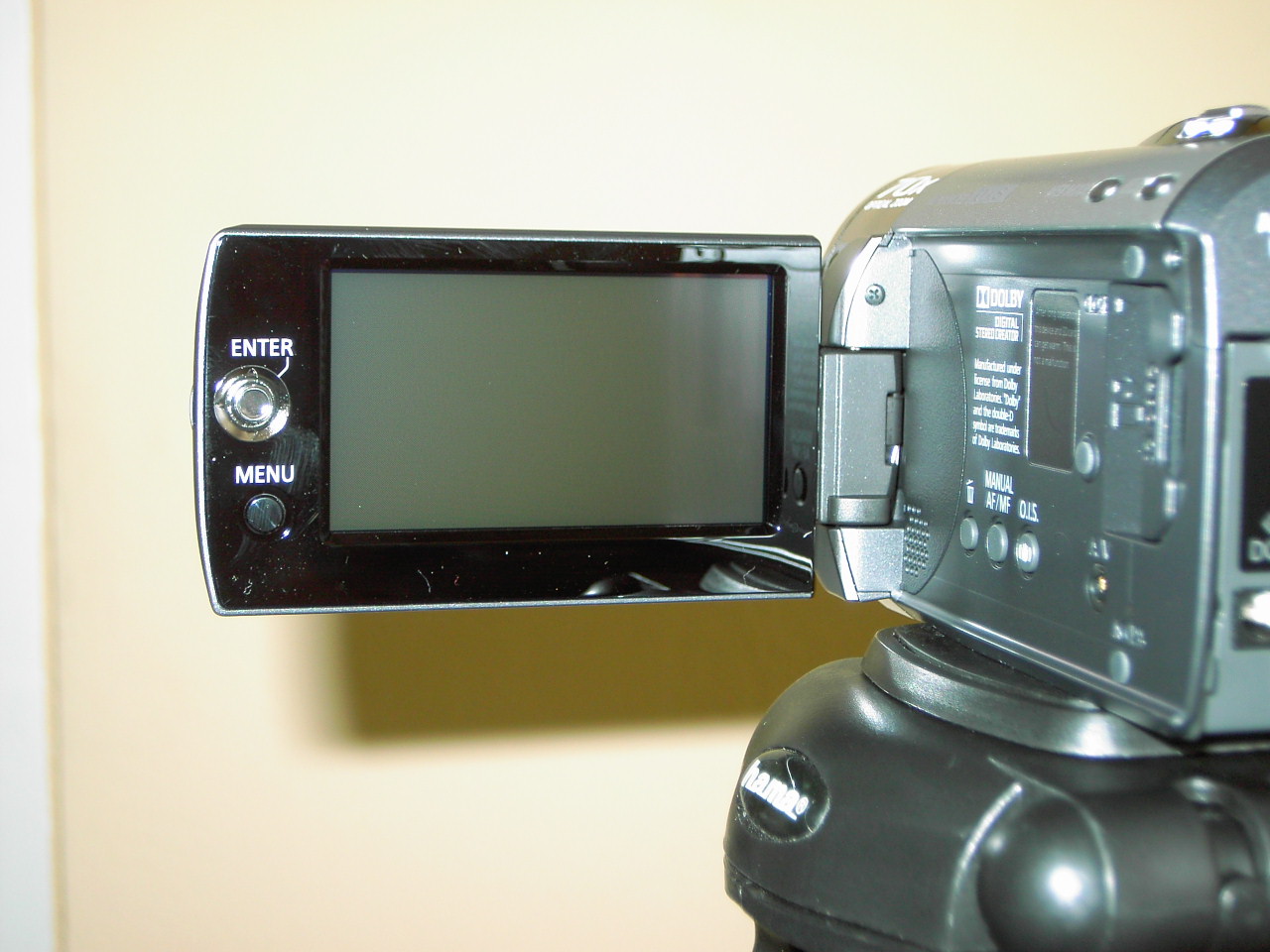 06.08.2010
Dominik Baumgart
5
Video abspielen mit der Panasonic SDR-H80
zum Präsentieren der Aufnahmen, schalten Sie den Projektor ein
 achten Sie darauf, dass als Input-Quelle „Video“ einstellen
 ggf. stellen Sie die Lautstärke am Projektor ein, um die Tonaufzeichnung wiedergeben zu können
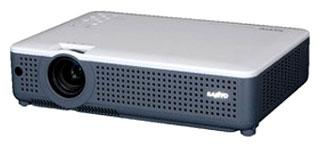 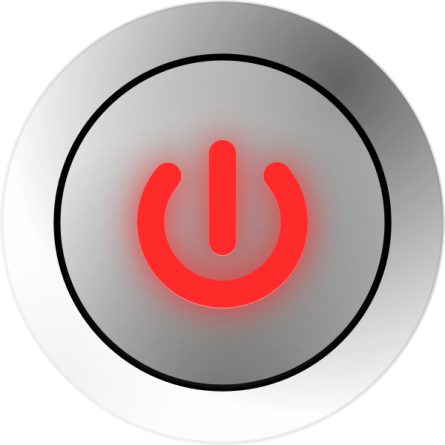 06.08.2010
Dominik Baumgart
6
Video löschen mit der Panasonic SDR-H80
Zum Löschen der Aufnahmen, stellen Sie den Funktionswahlschalter auf „abspielen von Videos“
 drücken Sie nun die Taste „Löschen“
 Sie haben nun die Möglichkeit alle, oder nur das ausgewählte Video zu löschen
wählen sie mithilfe der Auswahltaste das gewünschte Video aus
 drücken Sie erneut die Taste „Löschen“ 
 wählen und bestätigen Sie ihr Eingabe mit der „Auswahltaste“
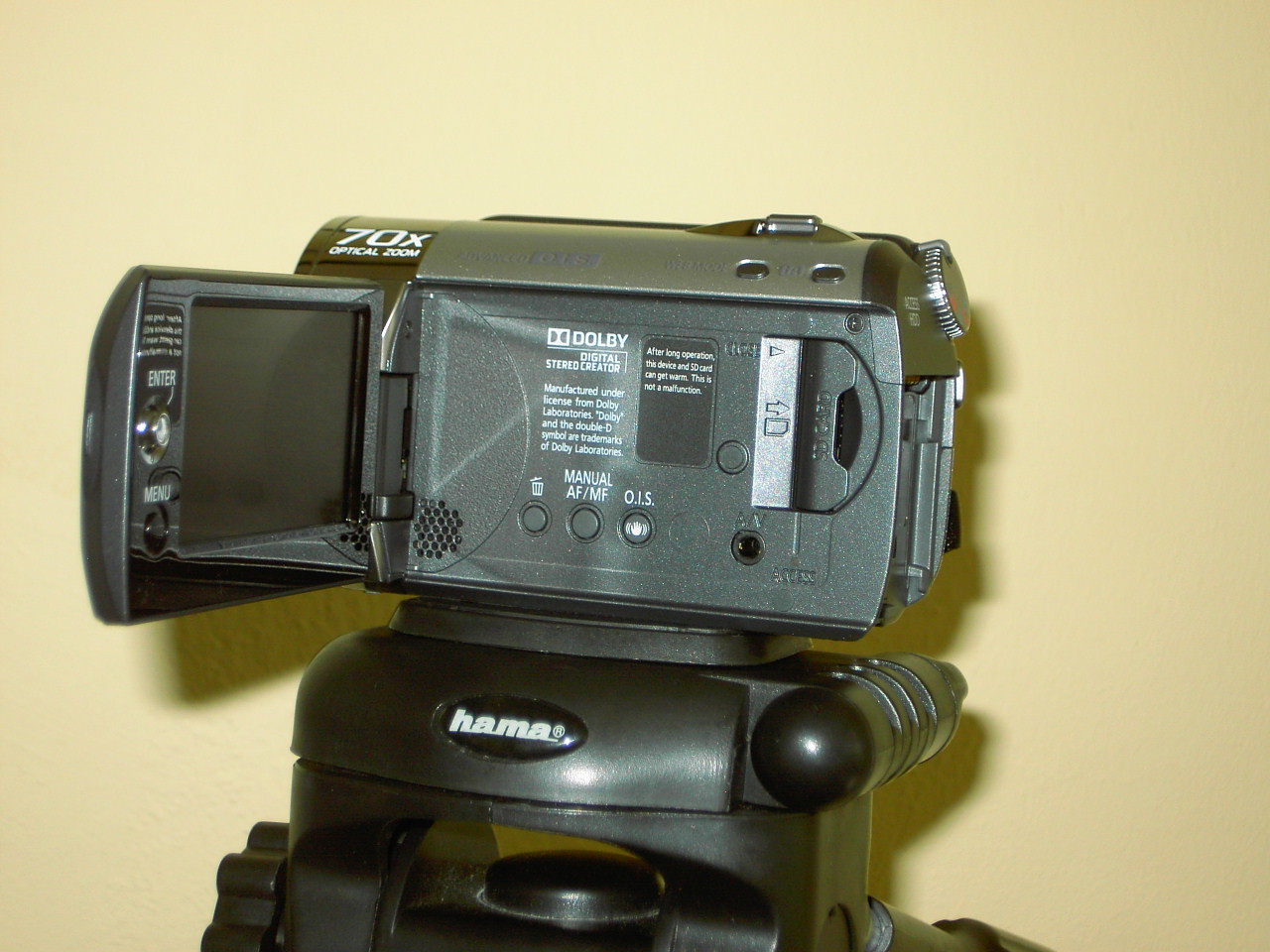 06.08.2010
Dominik Baumgart
7
Video auf den PC übertragen
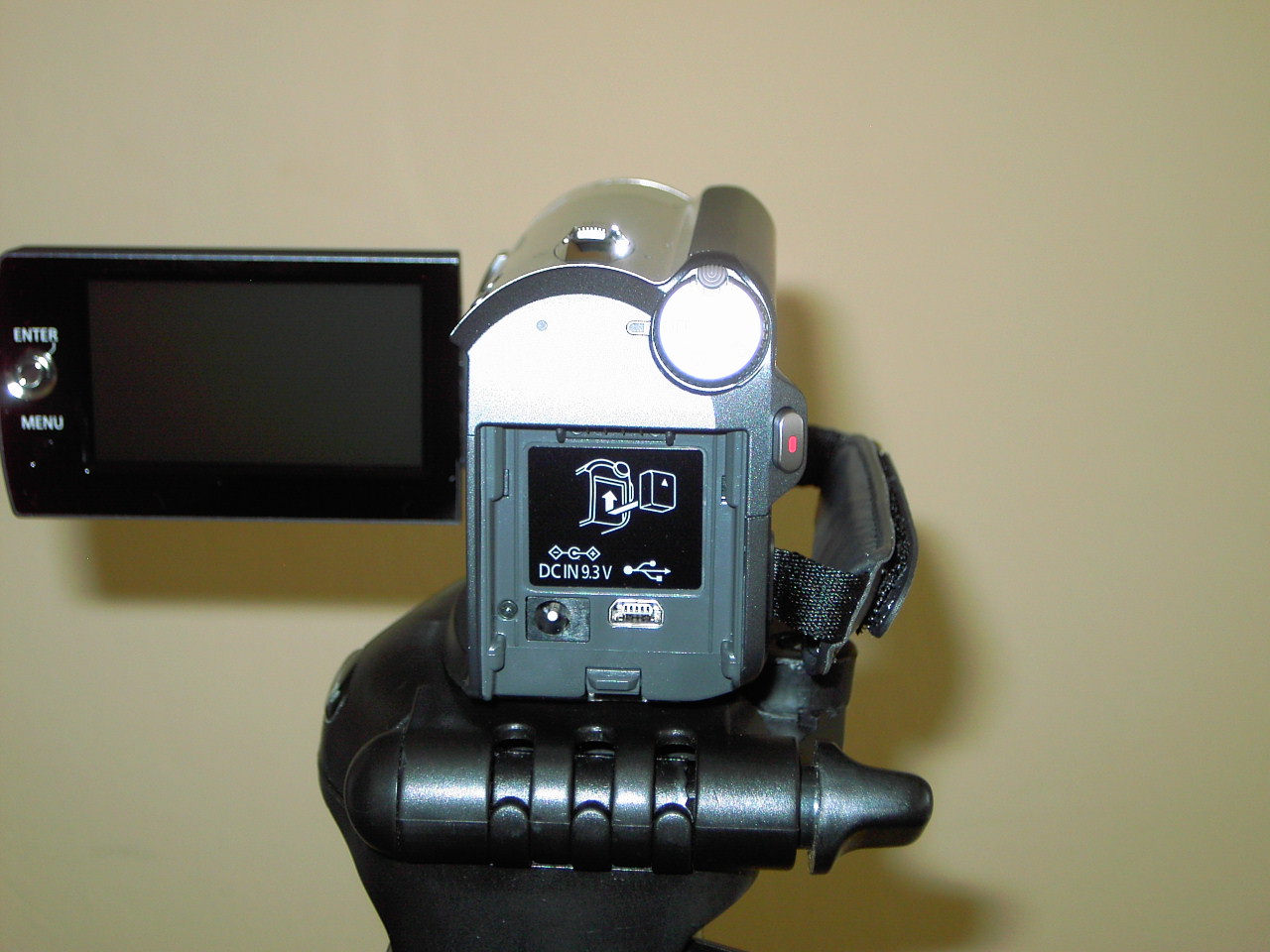 Verbinden Sie Ihren PC mit der Kamera
 nutzen Sie dazu das beigelegte USB Kabel 
 stellen Sie den Funktionswahlschalter auf „abspielen von Videos“
 wählen sie mithilfe der Auswahltaste „PC/RECORDER“ aus
 wählen Sie danach „HDD“ aus
06.08.2010
Dominik Baumgart
8
Video auf den PC übertragen
Die Kamera wird nun als externes Laufwerk in Ihrem System eingebunden.
 Klicken Sie auf „Start“  „Computer“  „CAM_HDD“
 Klicken Sie auf „SD_VIDEO“  „PRG001“
 In diesem Ordner finden Sie nun Ihre Aufnahmen
 Kopieren Sie nun die gewünschten Dateien auf Ihren Computer
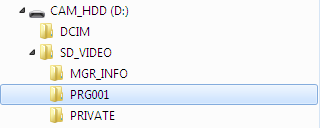 06.08.2010
Dominik Baumgart
9
Sollten Probleme auftreten, wenden Sie sich an das Rechenzentrum.
Stand: 06.08.2010
Dominik Baumgart
10